Las cualidades del sonido
Altura de los sonidos
Son las características  con las que describimos los sonidos.
Los  sonidos   graves
Son los que  tienen una altura  gruesa, es decir,
 el sonido es más fuerte como por ejemplo el ladrido de un perro o el sonido de un tambor.
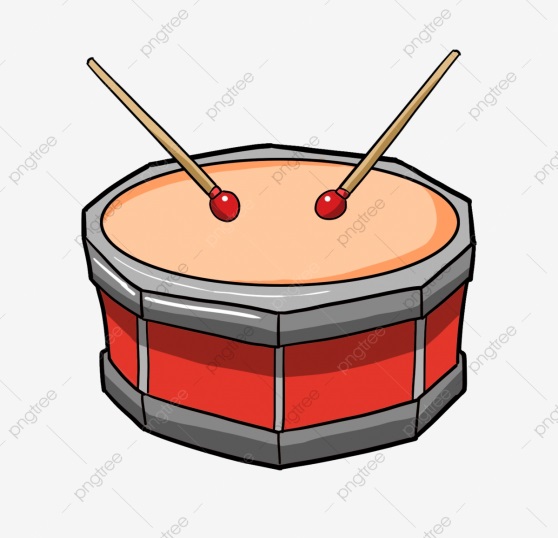 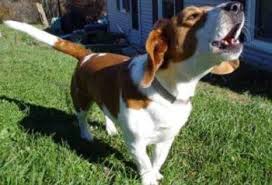 Los sonidos agudos
Son los que tienen una altura delgada,es decir,
el sonido es más fino  como por ejemplo el maullido de un gato , el sonido del flautín.
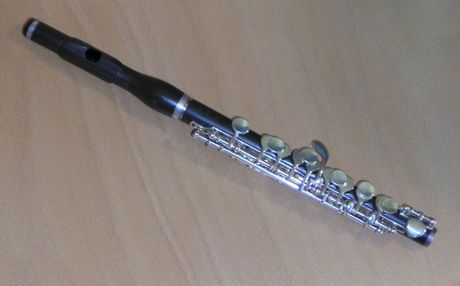 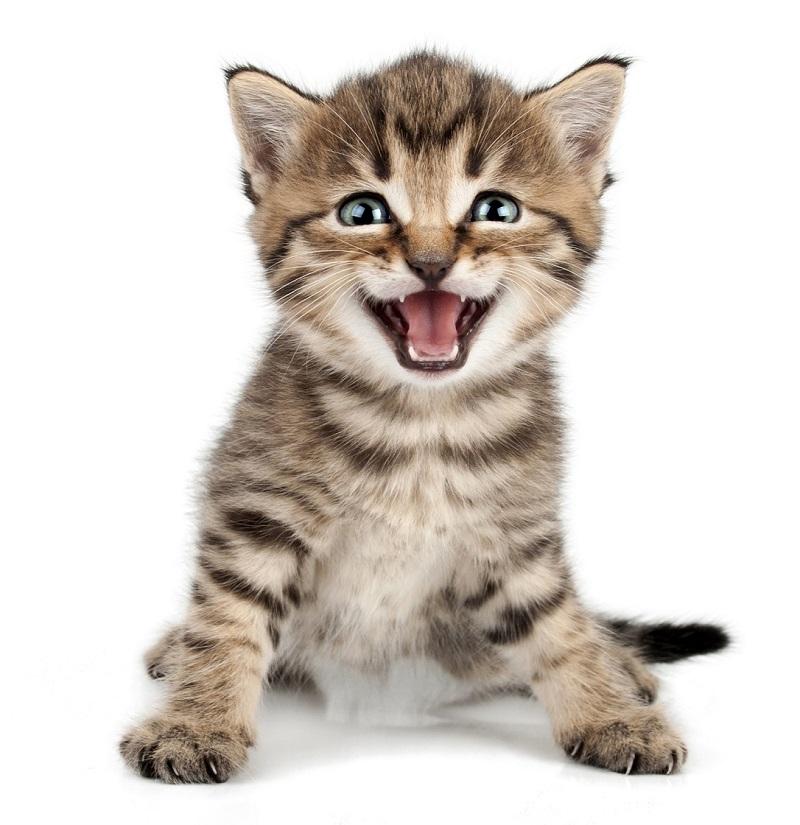